13. Tag der Hygiene
14. Oktober 2020
Villach
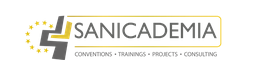 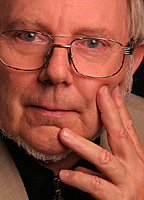 Vortrag von Professor Hermann Maurer, Informatiker
Die Digitalisierung hat nicht nur Vorteile
Aufnahme und technische Umsetzung:
Dipl.-Ing. Namik Delilovic B.Sc.
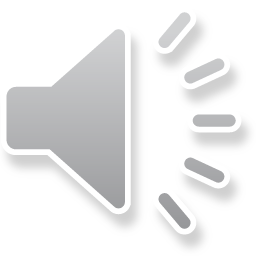 Digitalisierung, Computerisierung, Internet

Werden in vielen Bereichen als Vorteil wahrgenommen:
--- In der Medizin
--- Für Menschen mit Behinderungen
--- Für ältere Menschen
--- Administration
--- Produktion/Automatisierung
--- Leichter Zugang zu Wissen
--- Erledigung vieler Aufgaben über das Netz wie:
     ---Einkaufen
     ---Zwischenmenschliche Kommunikation     ---Ganz neue Möglichkeiten
--- Verdummen uns Internet und Medien?
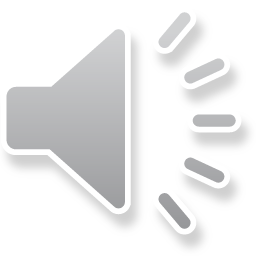 In diesem Vortag argumentiere ich, dass
vieles ambivalent ist. Dazu gehören auch viele der 
Punkte die auf der Folie vorher  als Vorteile angeführt 
wurden!
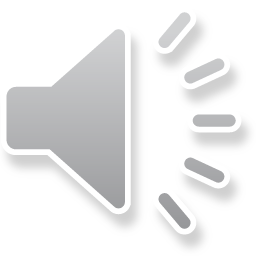 Administration (weit gefasst, auch von Unternehmen) helfen oft nicht.

Nur ein Beispiel: Alle haben großen WWW
Server, aber wenn man etwas Spezielles
wissen will, ist das kaum zu erfahren.
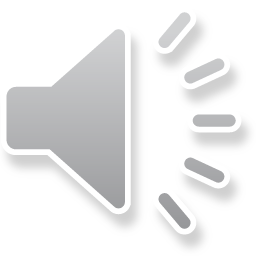 Was kann man dagegen tun? Auf jeder Webseite soll
man auch anonym Fragen stellen können!
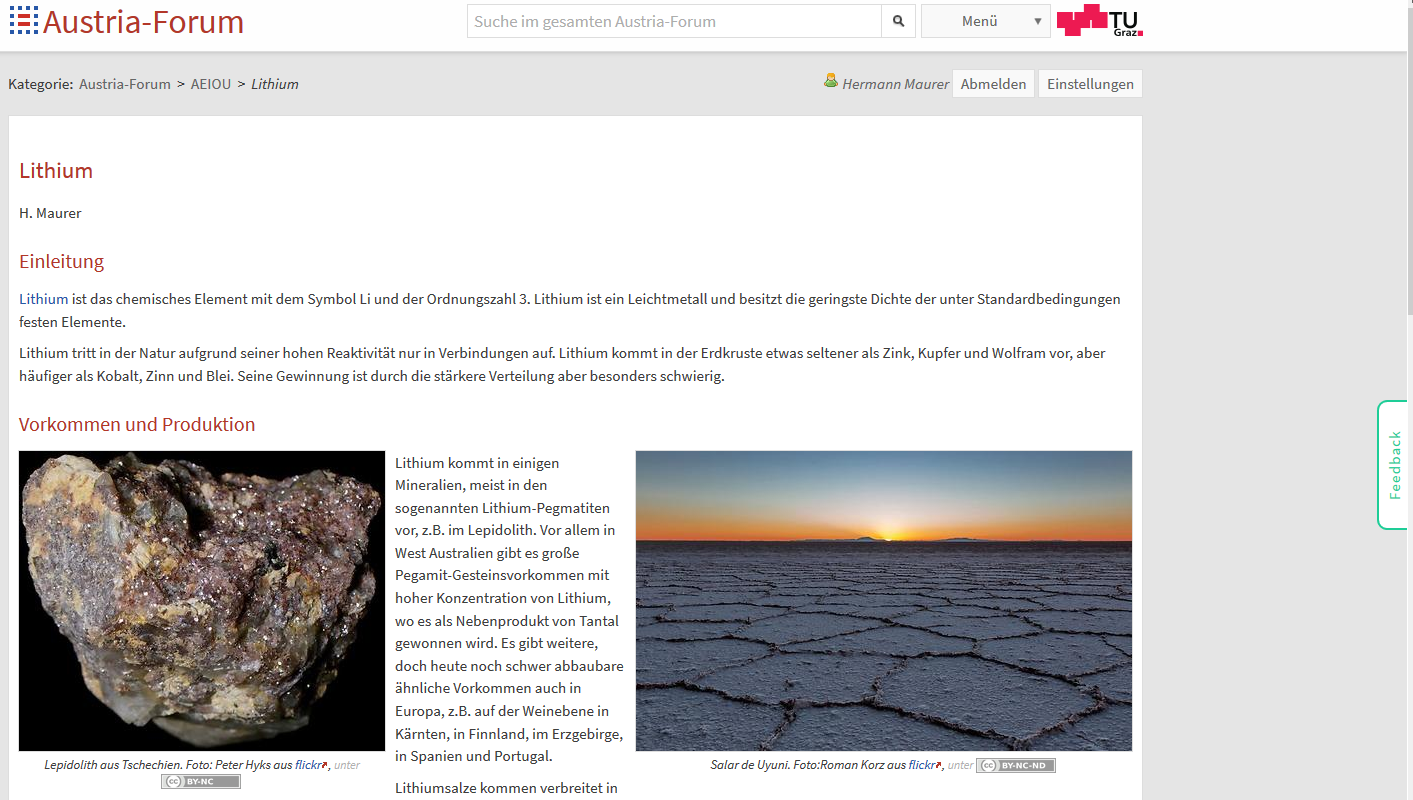 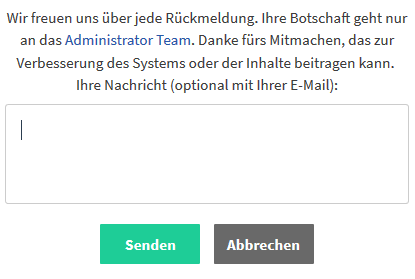 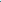 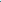 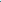 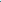 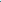 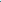 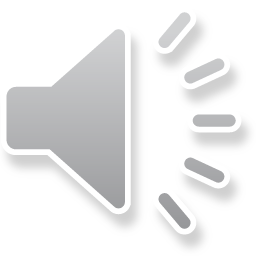 Automatisierung
Großartig, wenn dadurch Menschen viele Arbeiten 
nicht mehr tun müssen.

Aber: Erzeugt das nicht auch viele Arbeitslose?

Ja, nur dann nicht, wenn man entweder immer mehr 
„Pseudoarbeit“ schafft, oder wenn man die Arbeitszeit 
verkürzt: in den letzten hundert Jahren beim Durchschnitts-
Menschen auf die Hälfte gefallen. Dieser Vorgang wird und
muss weitergehen,  und kombiniert sein mit einer besseren
Verteilung von Vermögen.
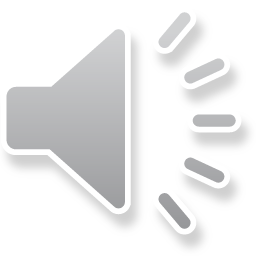 Leichterer Zugang zu Wissen über Medien und das Internet

Toll, nur ist das Wissen unglaublich unzuverlässlich:
„Alles was man liest, hört, sieht und im Internet findet 
ist falsch“

Wenn Sie z.B. im Internet nachschauen wie groß Frankreich ist,
werden sie verzweifeln. Wenn sie nachsehen, wie viele 
Nobelpreisträger Österreich hat werden Sie verzweifelt sein.

Grund: Sie bekommen Antworten ohne Erklärung, was sie 
bedeuten.
Forderung wie im Austria-Forum.org propagiert: Jede Antwort
muss mit einer Erklärung kommen, was sie bedeutet.
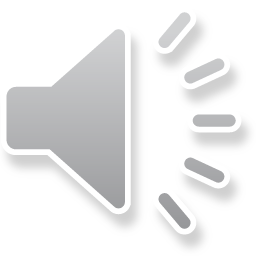 Einkaufen über das Internet

Schnell, einfach, billig …
Aber wollen wir wirklich auf das Herumschauen in 
Geschäften, auf Gespräche mit Verkäufern oder
anderen Menschen verzichten?

Andererseits: In Coronazeiten ist es gut, dass selbst
Nahrungsmittel oder warmes Essen vor die Tür gestellt
geordert werden können!
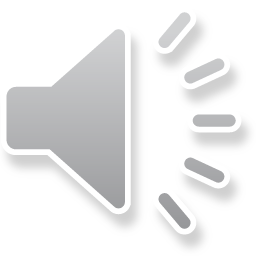 Zwischenmenschliche Kommunikation

Toll, billig weltweit zu telefonieren (auf Wunsch
mit Video), Kontakte über soziale Netzwerke bekommen oder bewahren, Fernunterricht,
usw.

Aber das ersetzt nicht den persönlichen Kontakt, eine feste Umarmung, ein gemeinsames Feiern,…
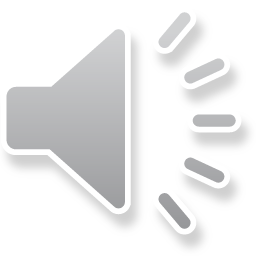 Ganz neue Möglichkeiten (nur 2 Beispiele)


Aus Webcams werden Fenster in die Welt

Drohnen ersetzen Paketzusteller (und zerstörenden letzten Rest Privatsphäre), steuerbare 
Drohnen die in jede Richtung sehen machen 
Reisen überflüssig…
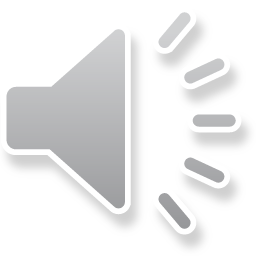 Verdummen uns Internet und Medien?

Verdummen wir, weil wir uns nichts mehr merken müssen, 
weil wir statt kreativ schreiben mit copy/paste arbeiten, 
weil Lesefähigkeit verloren geht, weil vieles uns durch
Technologie (GPS, …) abgenommen wird, weil wir für 
nichts mehr Zeit haben, weil wir rechnen schon lange verlernt haben?

Ständiges Vergessen reagiert (Wir können ja sofort nachsehen)
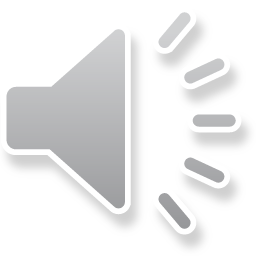 “Das Internet offeriert unglaubliche Mengen von Information, sowohl 
Perlen wie Müll. Die gelangweilten Benutzer füllen ihre Cursors und 
ihre Hirne mit irrelevanten Daten 
und verlieren die Fähigkeit, 
auszuwählen, wegzuwerfen, zu 
denken und zu urteilen” 

(The University of Google, 2007)
Nach diesem Buch sind noch viel weitere kritische erschienen:
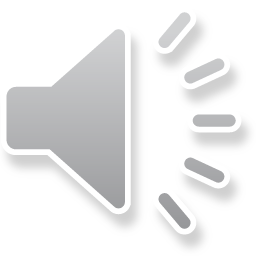 „Wo ist unser Hirn wenn wir im Internet sind?“
Ökosystem der Unterbrechungstechnologien
(2010)
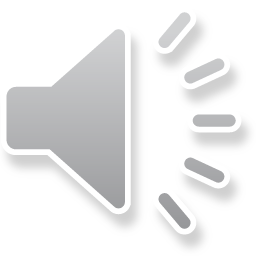 Beispiele sind  ernüchternd

Konsequenz: Wir müssen alles tun, um kreatives Denken
und kreatives Kommunizieren zu erhalten

Aber: Wir müssen akzeptieren, dass kognitive Fähigkeiten 
durch Computer und WWW tatsächlich abnehmen: 
Merkfähigkeit, Rechtschreibung, Orientierungsfähigkeit, 
Rechnen, Lesen, Schreiben, usw. 

Ich will erklären warum das NICHT schlimm ist.
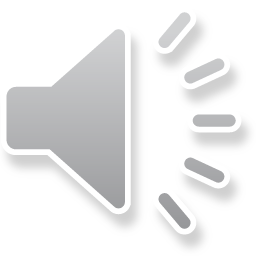 Das ist auch nichts Neues. Vor 150 Jahren konnten viele Menschen 50 kg 20 km in 4 Stunden tragen. Meine Muskeln sind zu schwach dafür. Ich schaffe aber 500 kg über 200 km in 2 Stunden … weil ich ein Werkzeug (mein Auto) benutze.

Wir sollten akzeptieren: Technologie hat immer schon zur Verringerung von Fähigkeiten geführt. Das ist nicht schlimm, wenn: 

(a) Der Verlust durch Technologie überkompensiert wird
(b) Unsere Menschlichkeit und Kreativität erhalten bleibt 
(c) Ein Ausfall der Technologien nicht eine Katastrophe ist
(d) Die entstehenden Änderungen unserer Kultur  
      akzeptierbar sind
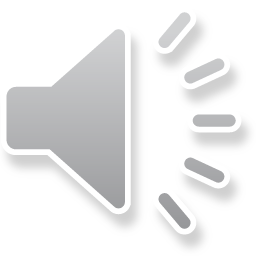 Nun noch zwei Aspekte, die nichts mit Computern zu tun haben, die ich aber doch sagen möchte weil ich sie für so wichtig halte.
1 Das Gerede um den Klimawandel
Ja wir erleben gegenwärtig eine globale Erwärmung. Diese Erwärmung wird immer gleichgesetzt mit dem  Steigen des CO2 in der Luft. Aber es hat die Erde oft schon noch mehr CO2 in der Luft gehabt, und es war trotzdem kalt. Umgekehrt, es hat Perioden von  hunderttausenden Jahren gegeben wo die Erde eisfrei war. D.h. es gibt „kosmische Zyklen“ die zu Eiszeiten oder Warmzeiten führen. Mehr CO2 bewirkt sicher eine gewisse Erwärmung: Aber ob das  für 10% oder 90% der Erwärmung zuständig ist, bleibt umstritten. Außerdem: wenn wir wirklich glauben, dass wir zu viel CO2 in der Luft haben, warum filtern wir es nicht aus der Luft und verwenden es als Rohstoff?
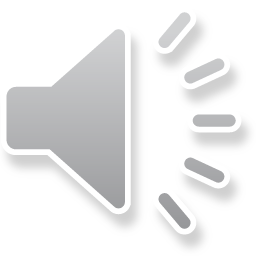 Nun noch zwei Aspekte, die nichts mit Computern zu tun haben, die ich aber doch sagen möchte weil ich sie für so wichtig halte.
2. Es wir viel zu wenig über die Bevölkerungsexplosion berichtet.

Weltbevölkerung 1930 : 2 Milliarden; heute: fast 8 Milliarden;  2050: 10 Milliarden.
Beispiele besonders rasch wachsender Länder von 2019 bis 2050:Uganda:  Von 44 auf 105 Millionen;       Tanzania: Von 58 auf 129 Millionen;     Nigerien: Von  200 auf 440 Millionen.
Weltweit jährlich: 1,1 %, aber Lebensstandard wächst jährlich um 3%.
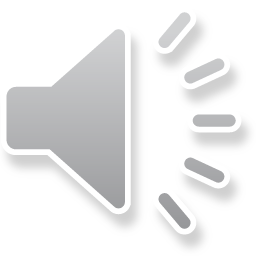 Danke für die  Einladung und das Zuhören

Meine email: hmaurer@iicm.edu
Infos zu mir: www.iicm.edu/maurer
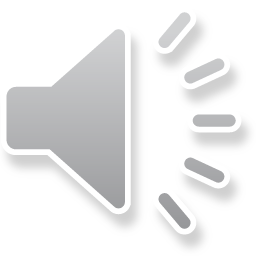